Collaboration Network Of modern American hip-hop
Overall mapping
3 clusters: 
New York
Georgia
California
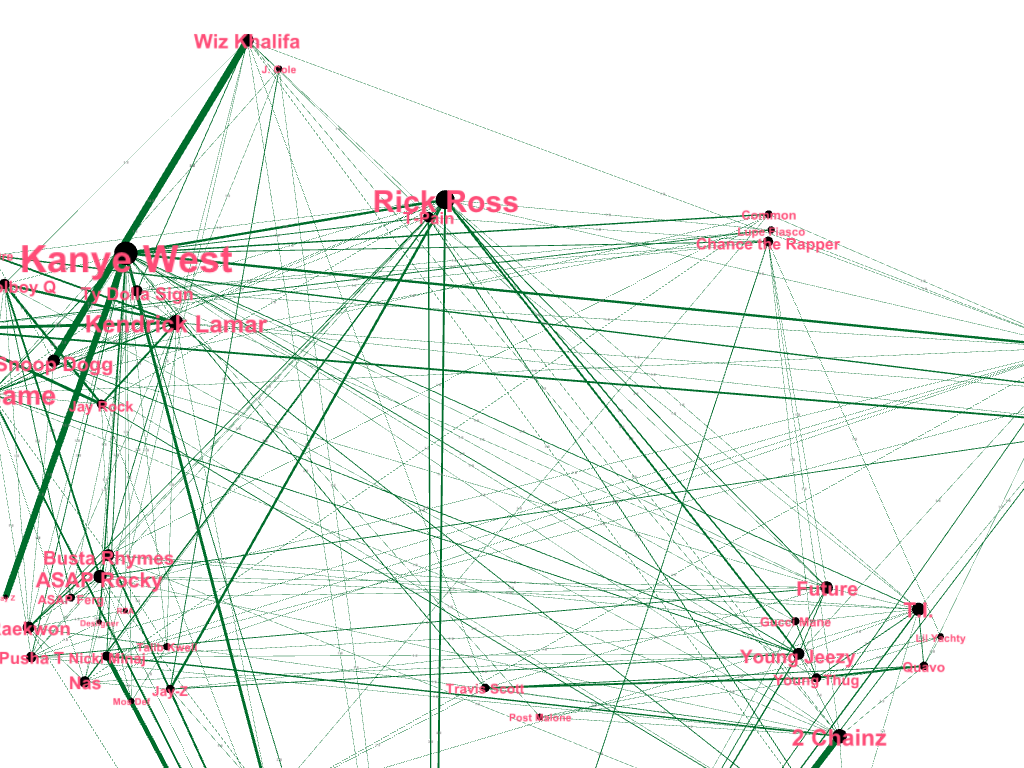 New York cluster
Georgia Cluster
California cluster
FLOR
IDA
N.
D
A
K
T
A
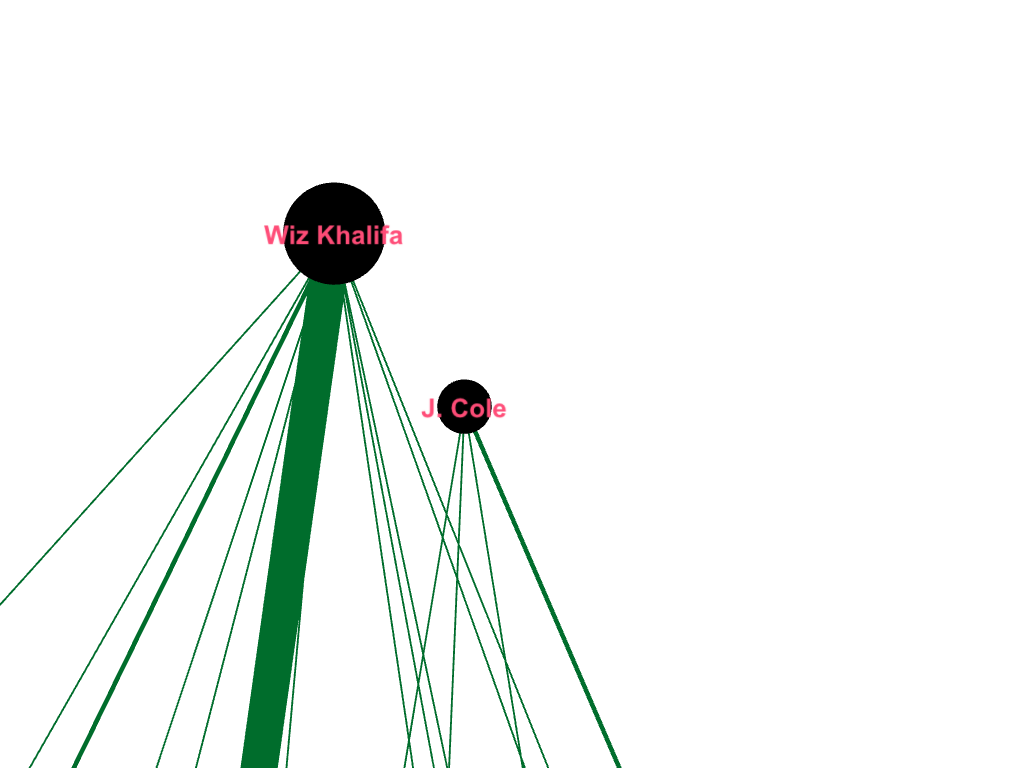 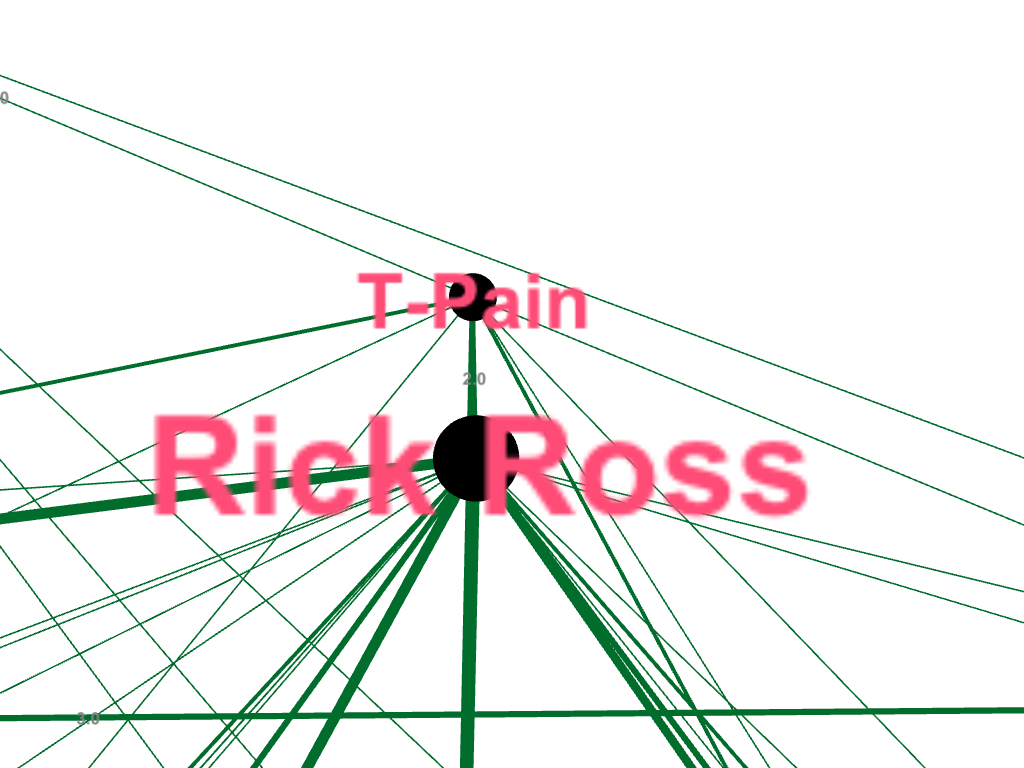 I
L
L
I
NOI
S
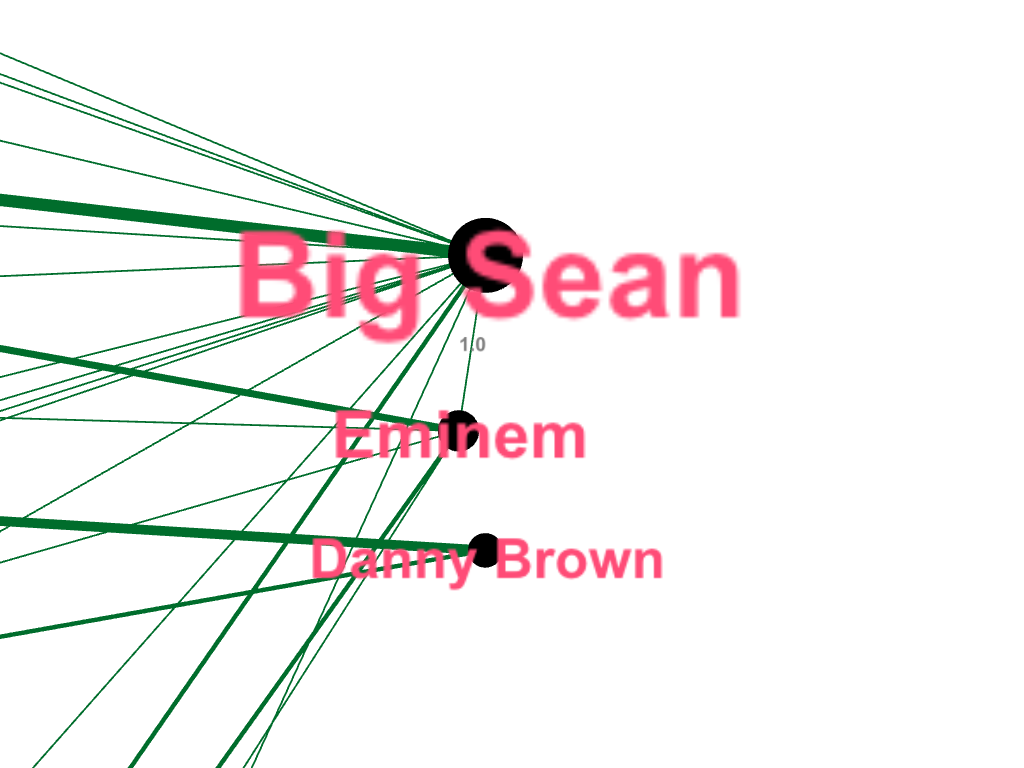 M
I
CH
I
GAN
Can the amount of collaborations be an indicator of success?
Yes and No.
It depends on the specification of artist’s style.